Understanding Images
Pixels
Every image is made up of very small squares called pixels, and each pixel represents a color or shade. 
Pixels within an image can be added, deleted, or modified.
Pixel is made up of two words: 
			“Picture” and “Element”
Resolution: refers to the number of pixels per linear inch.  
Books generally have 300 pixels per inch. Where monitors usually display  resolutions 72 to 96 pixels per inch.
Pixels and Resolution
If an image has high resolution, its pixels are so small that the human eye cannot make out the individual pixels when the image is printed.
If an image has low resolution, images will look fine when displayed on a computer screen, but when printed, they appear a little rough and out of focus. 
If your eye can see pixels in an image, the image is pixelated.
Low-resolution images display quickly on web pages.
Below is an illustration of how the same image might appear at different pixel resolutions, if the pixels were poorly rendered as sharp squares (normally, a smooth image reconstruction from pixels would be preferred, but for illustration of pixels, the sharp squares make the point better).
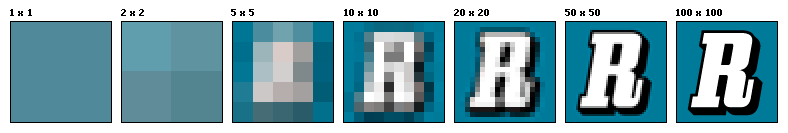 Graphic File Types
Graphic File Types
Photo Editing
Editing or making corrections and changes to a photo involves a wide variety of tasks.
Some photo edits:
Resize/Refocus – cropping, enlarging, rotating, leveling, mirroring, complimentary editing.
Enhancements/Layering – filters, layers, clones, borders, artwork, text, animation, painting.
Color – correction, contrast, blending, resolution, black and white.
Correction – sharpening, red eye, tears, correction distortion, retouching
File Type – camera, raw, print, Web, animated images.
Photo Editing
Keep design elements in mind. 
CRAP
When movement or motion needs to be portrayed, it is common for designers to place a central object slightly toward one edge of the photo.
With static photos such as a headshot could be displayed centered.
Cropping
Photographers try to compose and capture images full-frame, which means the object of interest fills the dimensions of the photo.
The goal of cropping is to make the most important feature in the original photo stand out.
Can be used to level, or resize to an appropriate printing size.
Most photographers/graphic artists use the Rule of Thirds when placing the focus of interest.
RULE OF THIRDS
Draw 3 lines horizontally and vertically.

You want to keep your focus on where those lines intersect